情報モラル教育
第26話IDやパスワードのつかいまわしに注意
26.IDやパスワードのつかいまわしに注意
徳島くんと
遊んできま～す！
かていがくしゅう
池田くんはタブレットでの家庭学習がおわったので
友だちの家に遊びにいきました。
おや？テーブルの上にタブレットが出しっぱなしです。
あそ
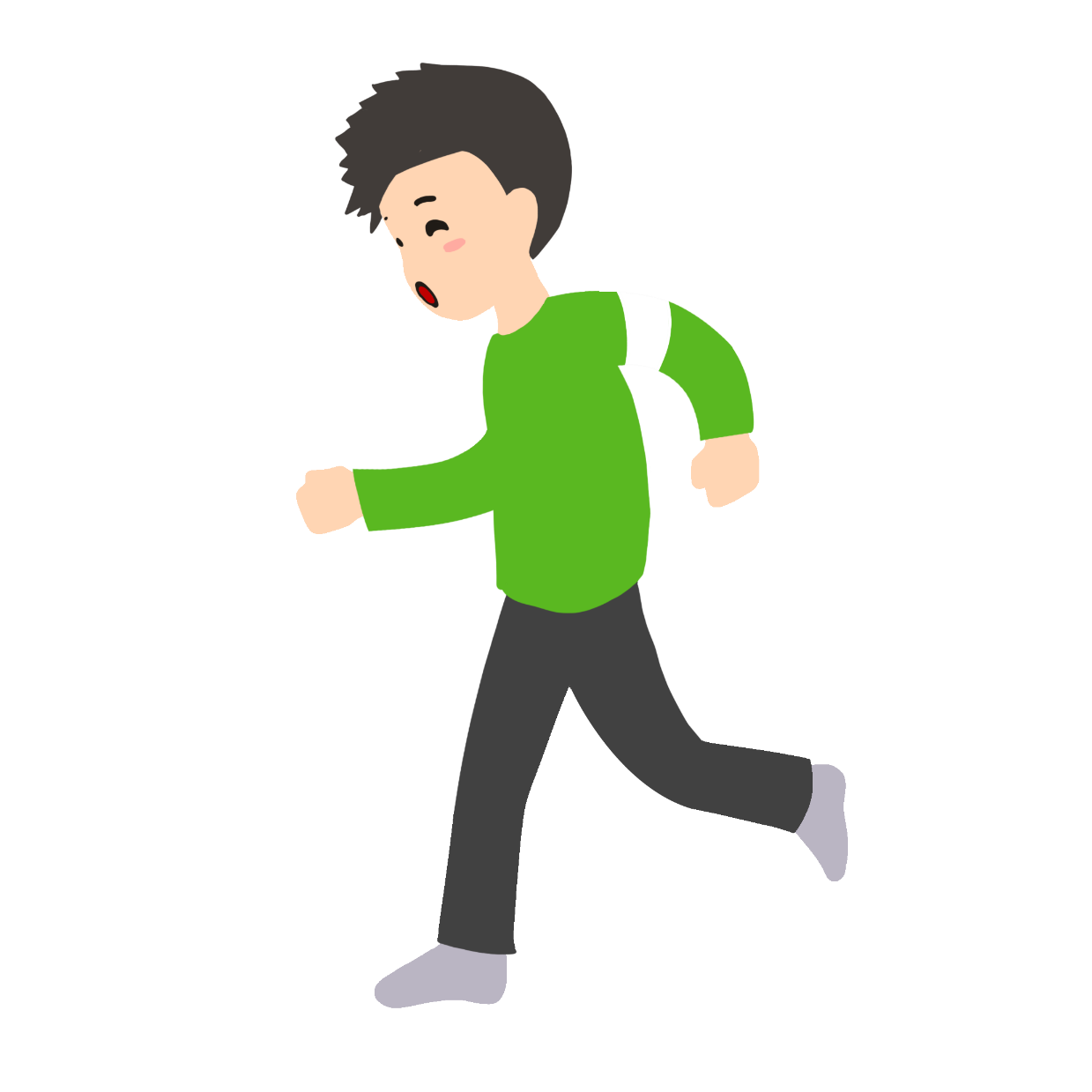 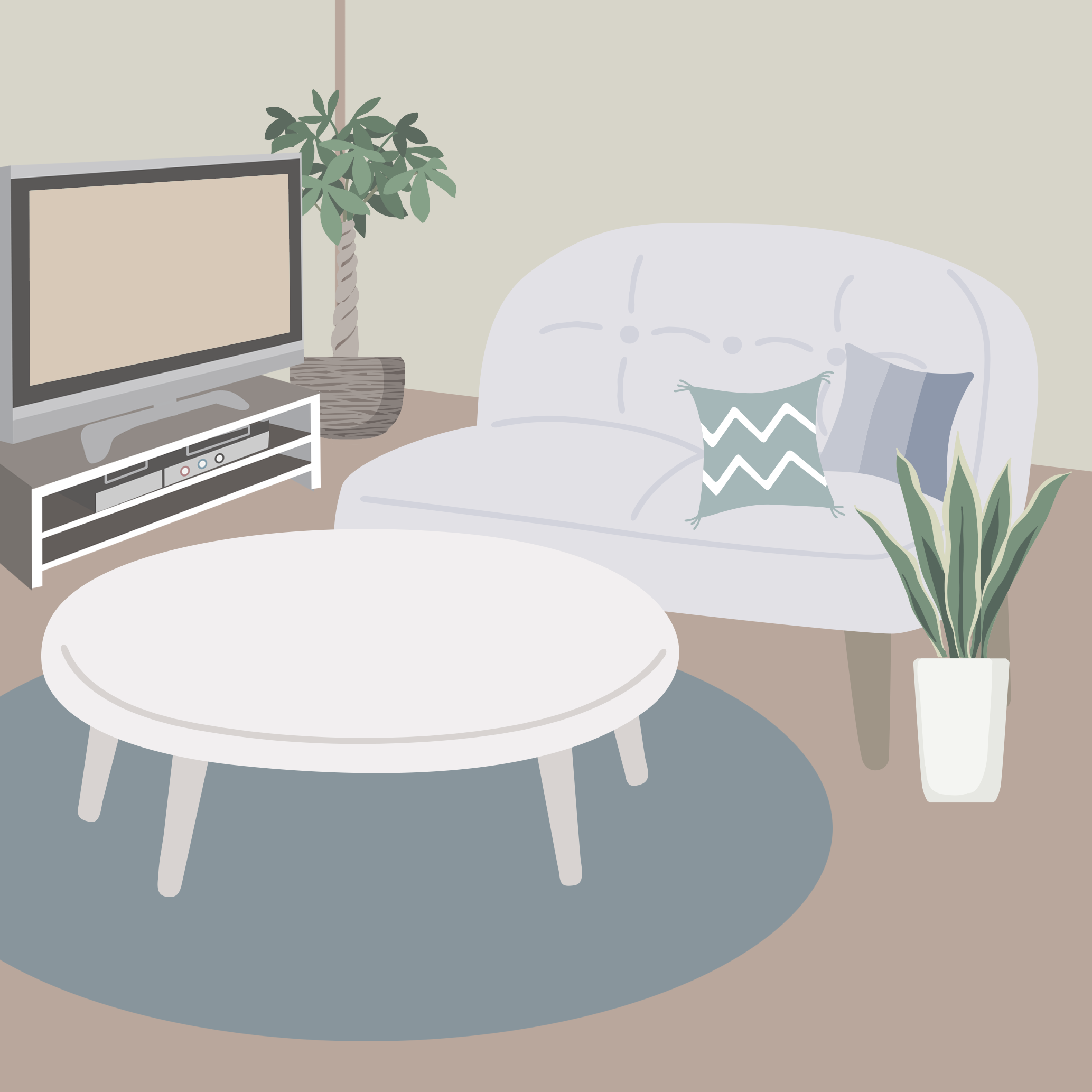 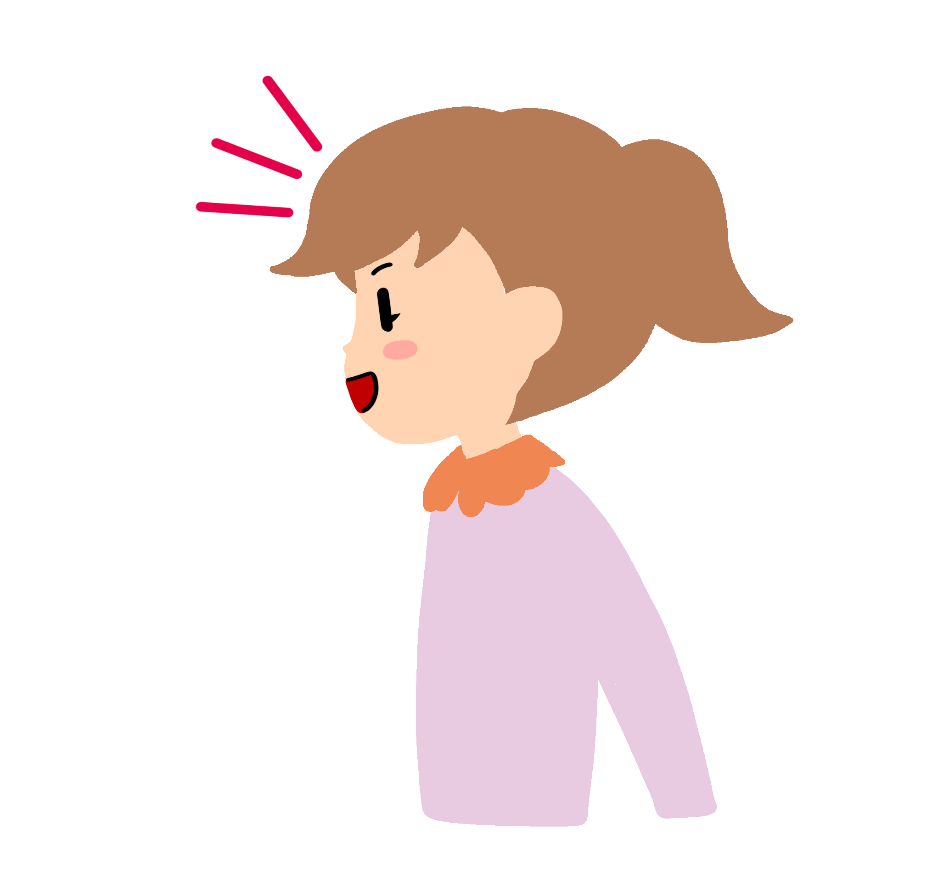 あ、お兄ちゃんの
タブレット･･･♥
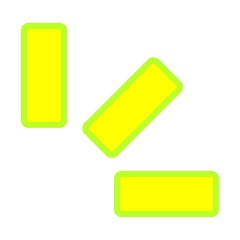 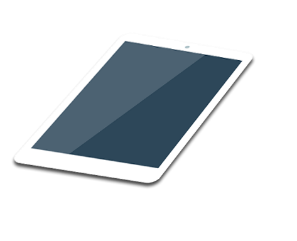 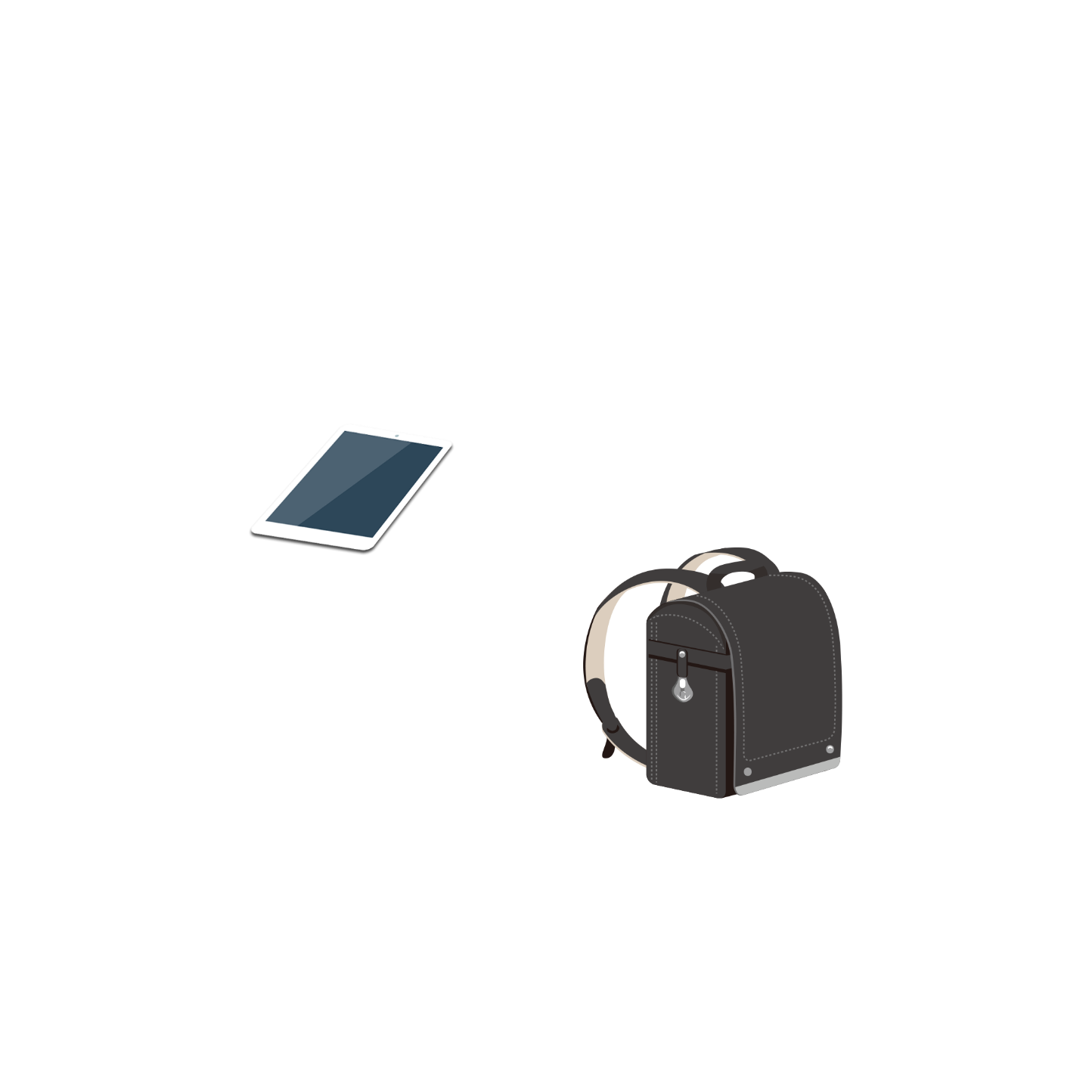 26.IDやパスワードのつかいまわしに注意
いもうと
池田くんの妹は、池田くんのゲーム機を
ときどき借りていたので
ゲーム機のパスワードを知っていました。
か
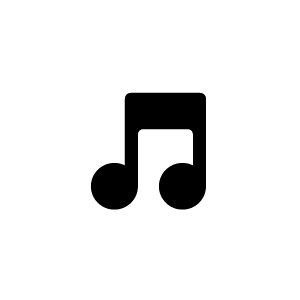 ワタシモ
　　オベンキョ
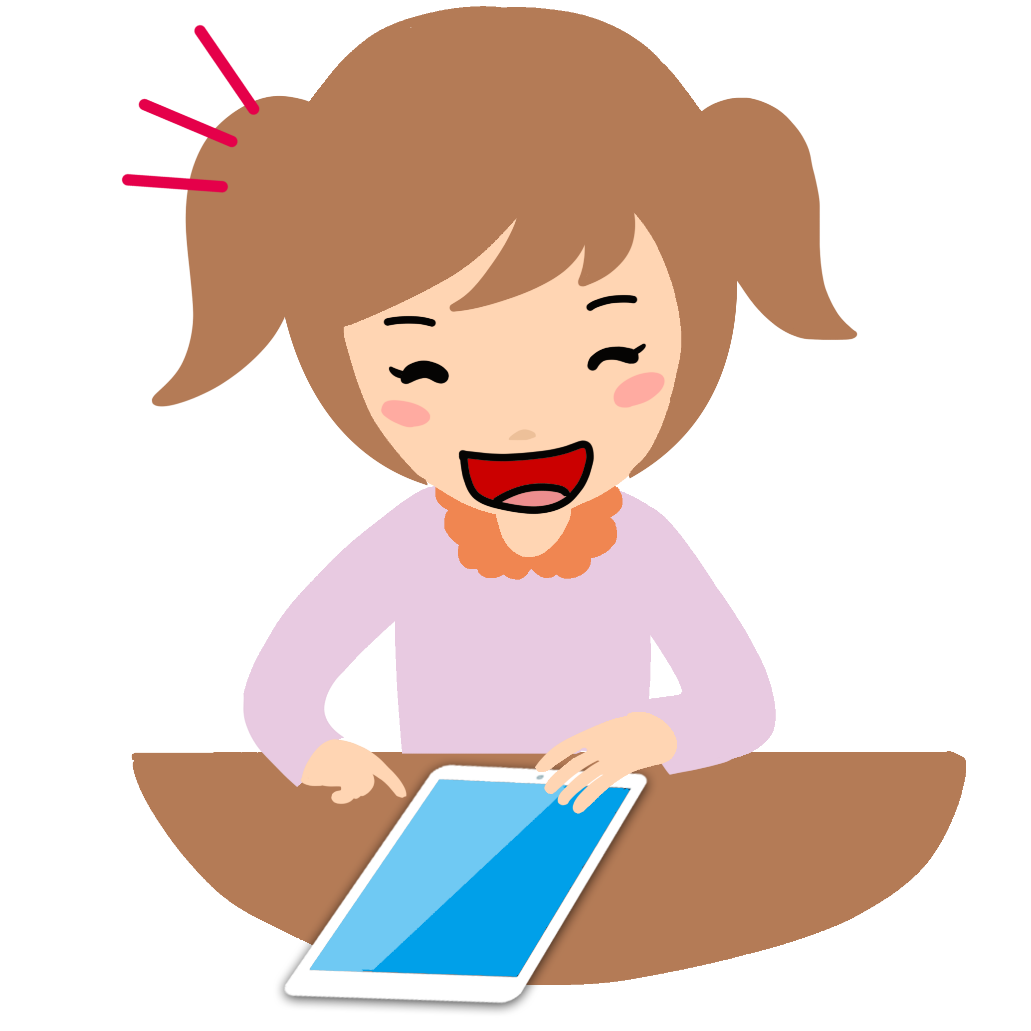 わたし、お兄ちゃんのゲームの
パスワード知ってるよ
タブレットも
うごくかな？
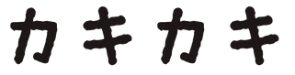 あ、うごいた～
どうやら
ゲーム機と学校のタブレットの
パスワードが同じだったようすです。
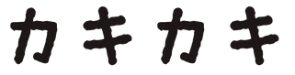 26.IDやパスワードのつかいまわしに注意
きどう
じゅぎょうちゅう
次の日の授業中、池田くんがタブレットを起動し
宿題のレポートファイルをあけると･･･
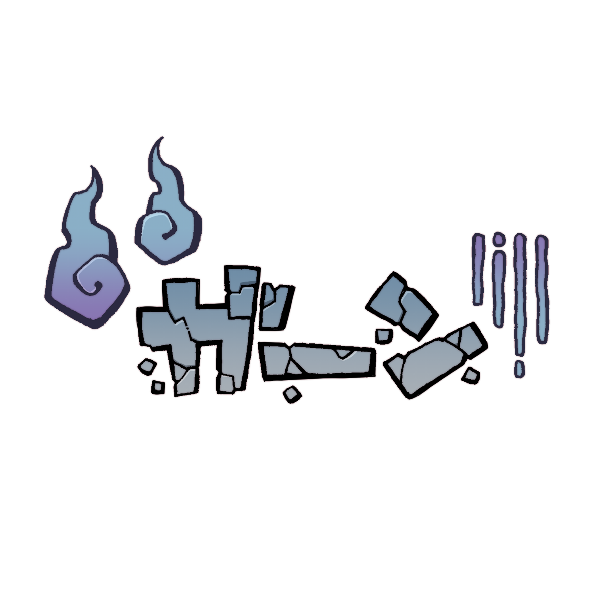 しゅくだい
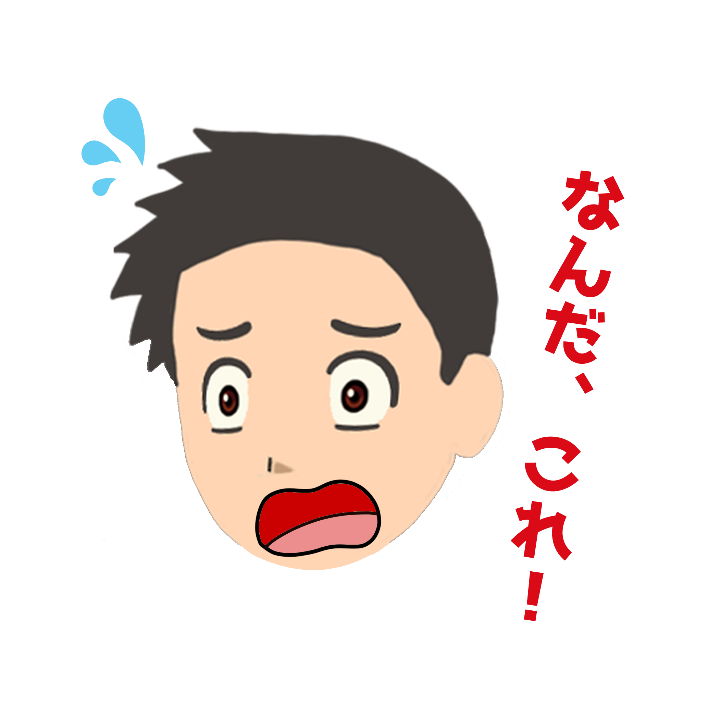 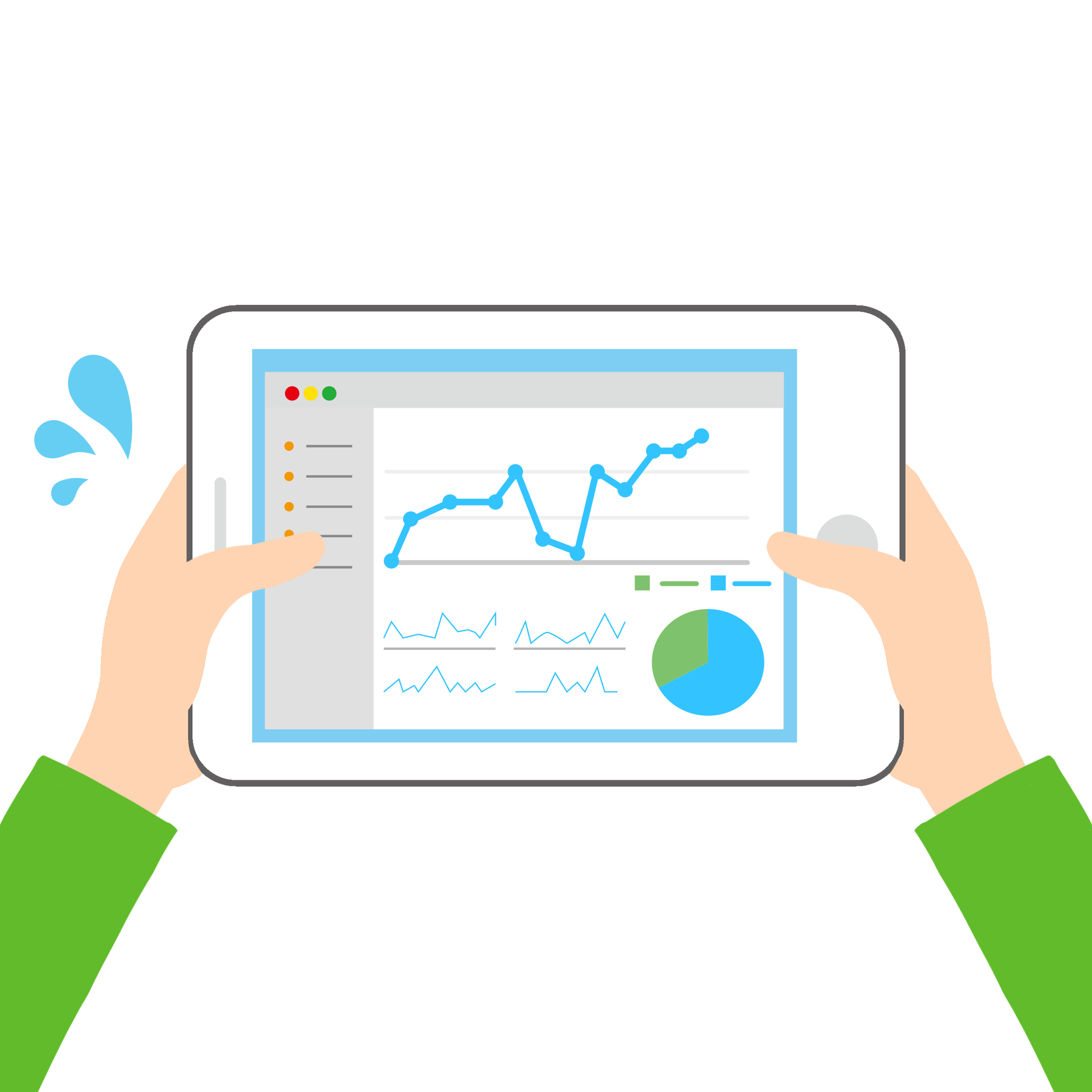 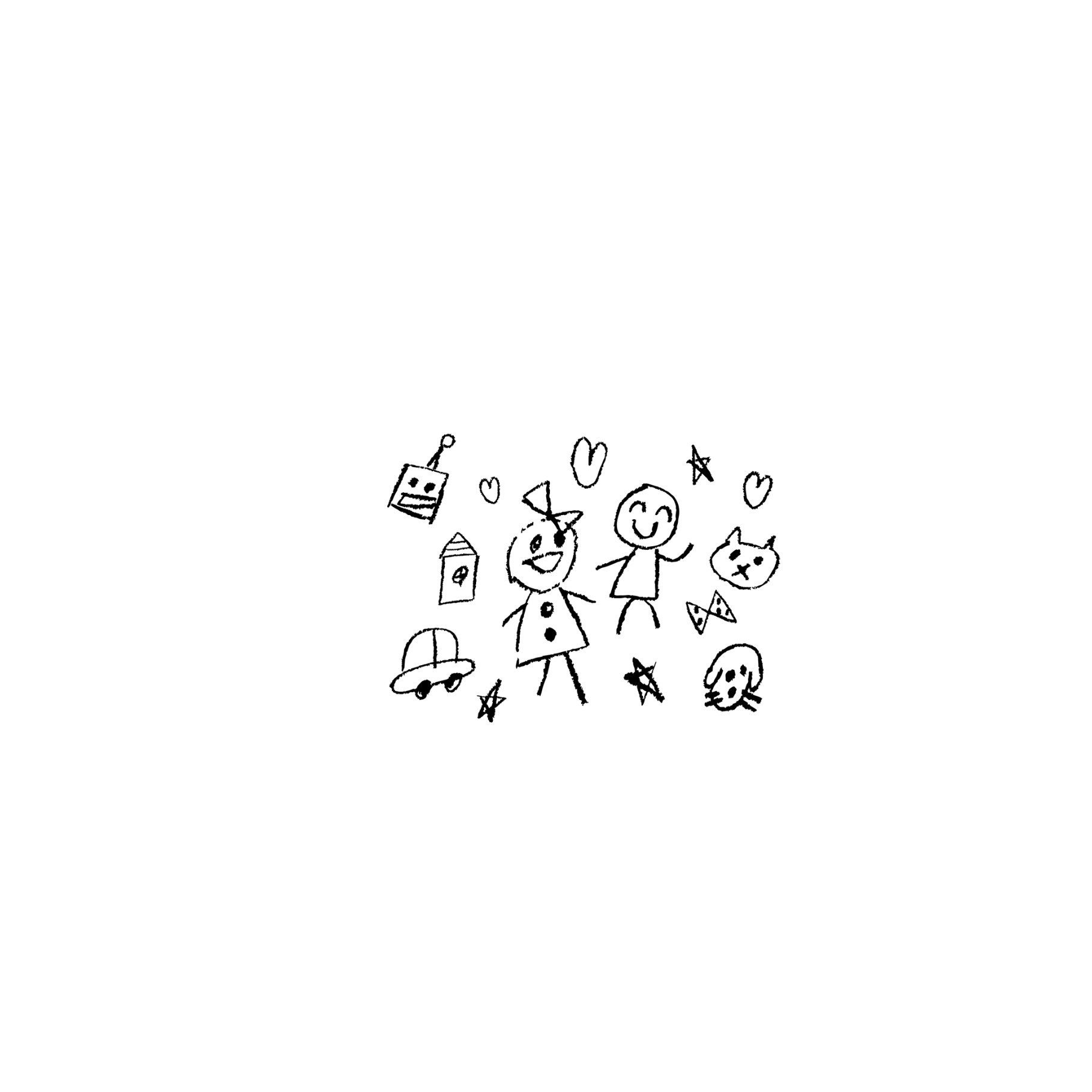 26.IDやパスワードのつかいまわしに注意
池田くんの妹は、お兄さんのパスワードで
クラウドサービスにログインし、
お絵描きをしてしまったようです。
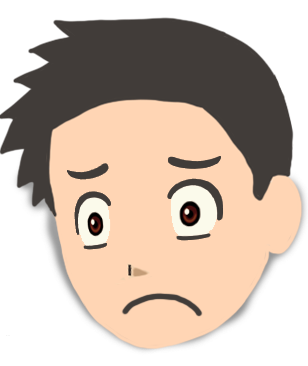 うわぁ～
これは妹のしわざだぁ
妹さんと
ゲーム機共用してるでしょ
同じパスワード
つかってる？
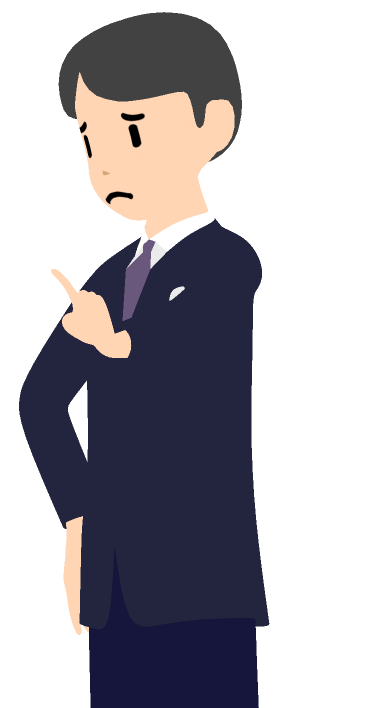 きょうよう
たしかに、
パスワードは
ゲームも
学校のタブレットも
同じだわー
タブレットも
パスワードも
きちんと
管理しないと
危険だよ
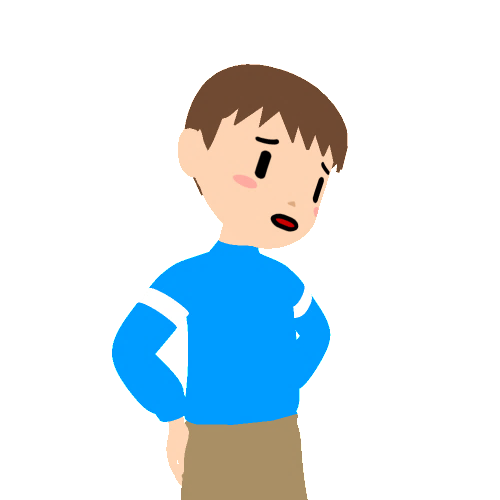 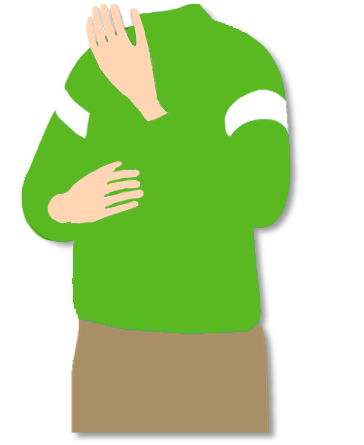 かんり
タブレットも
出しっぱなしは
まずかったね
タブレットの
パスワードは
変更しておかなきゃ
へんこう
26.IDやパスワードのつかいまわしに注意
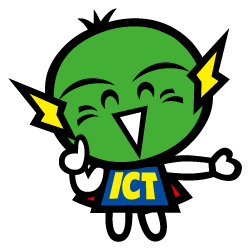 池田くんの行動は
どこがいけなかったと思う？
いっしょに考えてみよう！
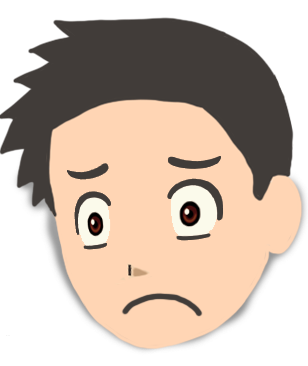 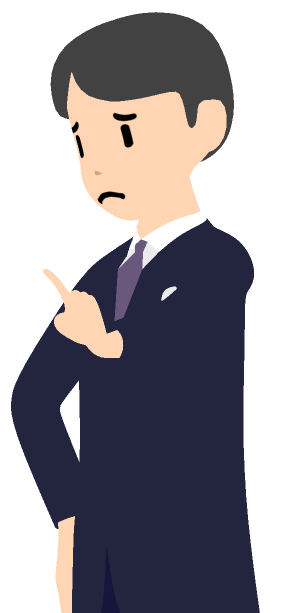 かんり
宿題
やりなおし
かなぁ…？
●学習用タブレットはきちんと管理し、
	他の人が使わないように注意しましょう。
●パスワードは、他の人に知られないようにしましょう。
●パスワードは、つかいまわししないようにしましょう。
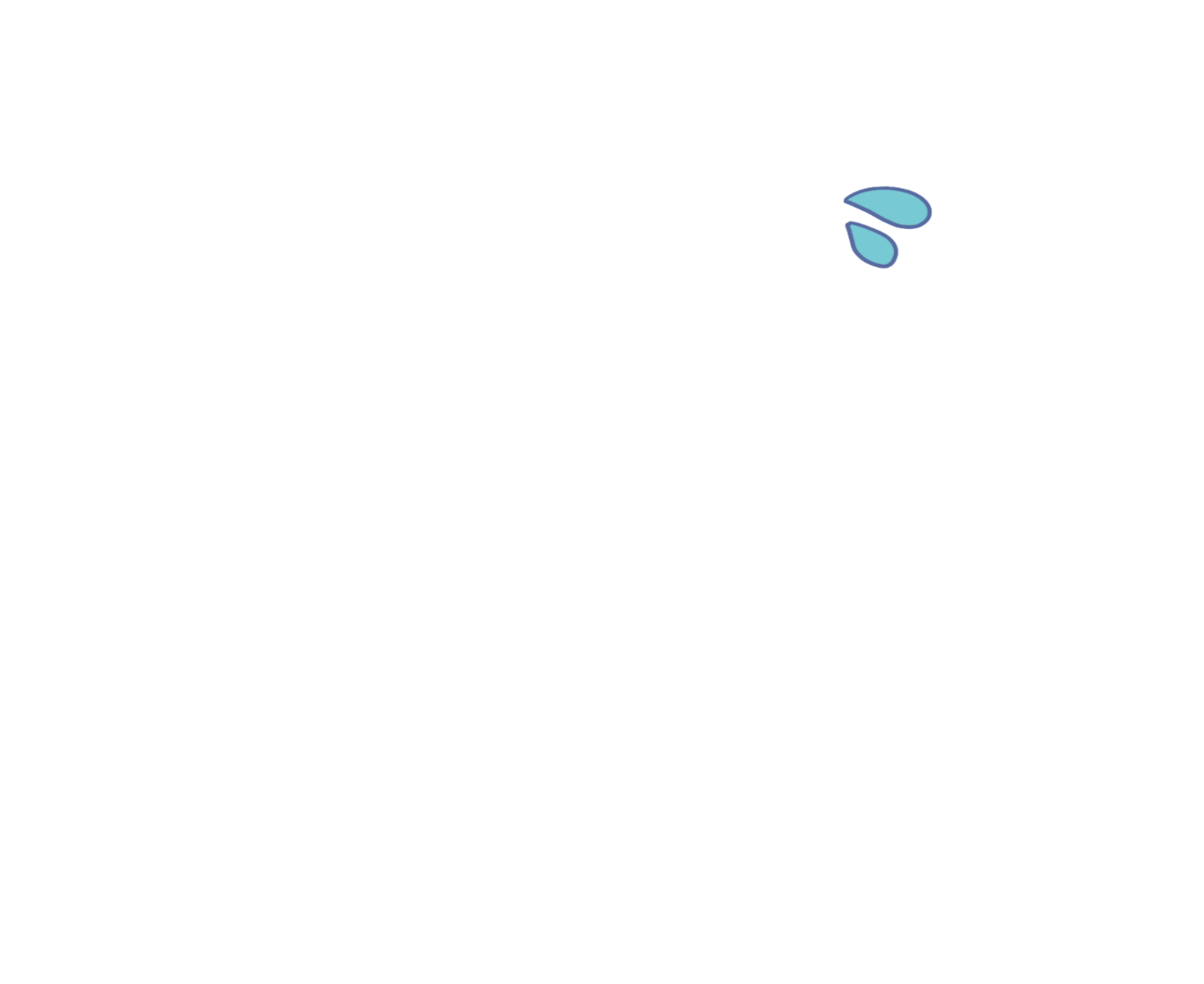 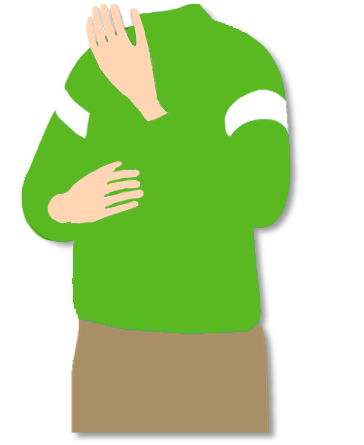 今回は、
妹さんの落書きですんでよかったけれど、
パスワードのつかいまわしは
とても危険なことなんだよ。
らくが
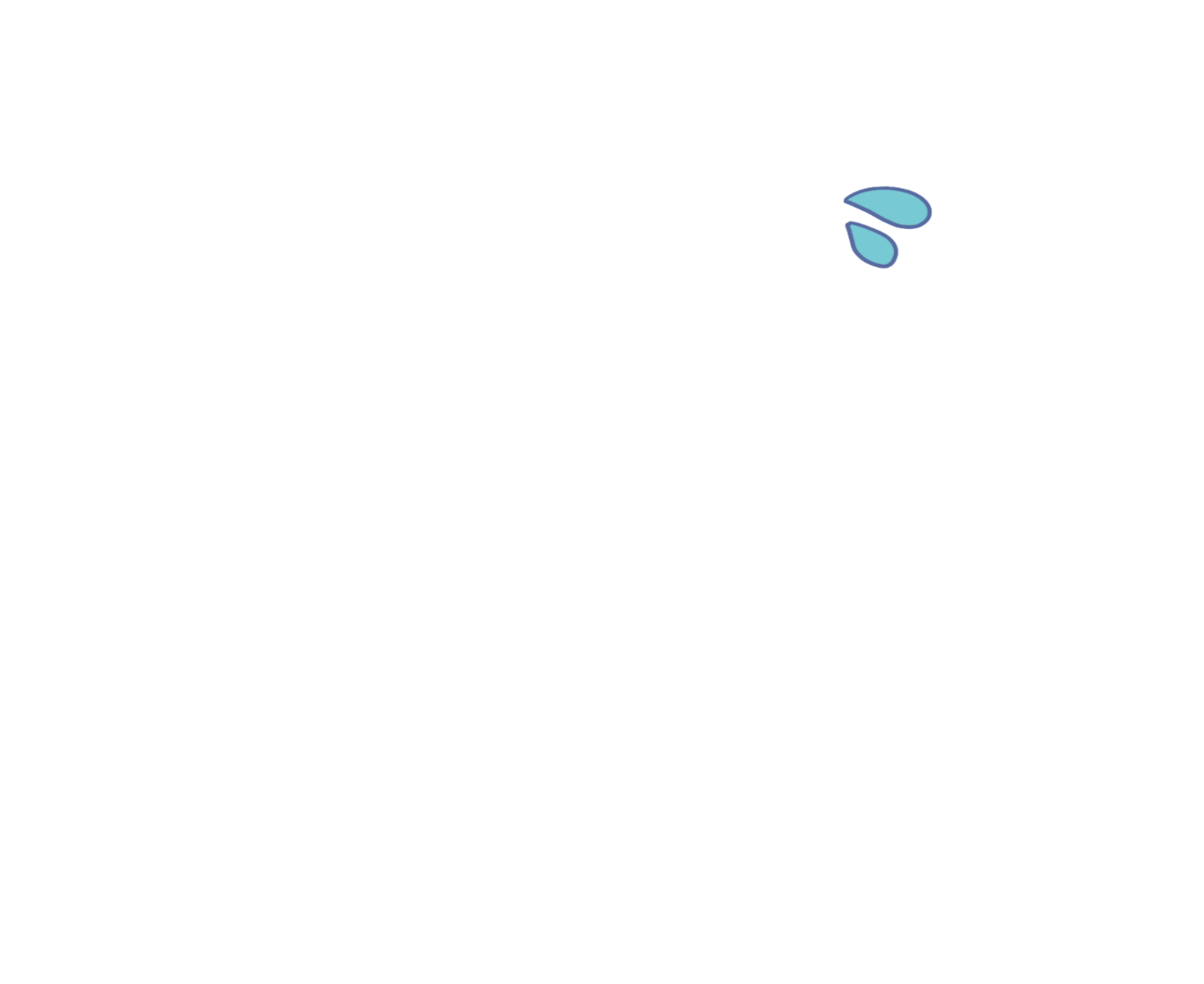 きけん
26.IDやパスワードのつかいまわしに注意
きけん
IDやパスワードのつかいまわしはとても危険です。
ろうえい
おぼえられないから
同じパスワードでいいや
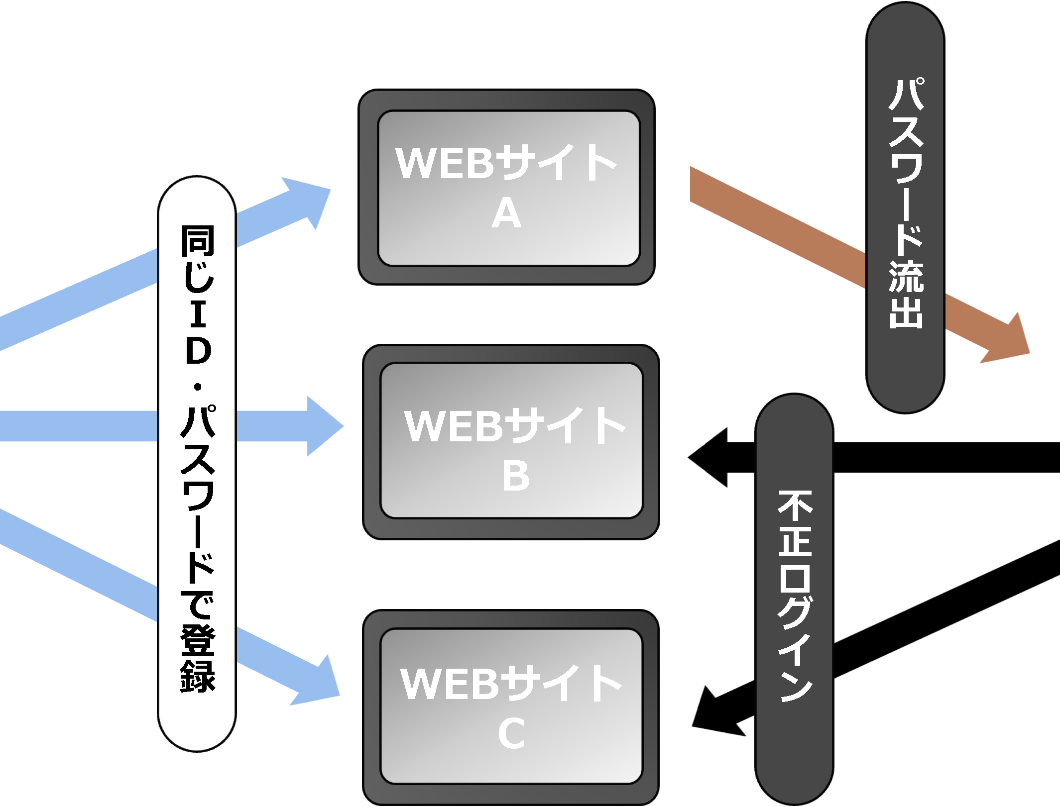 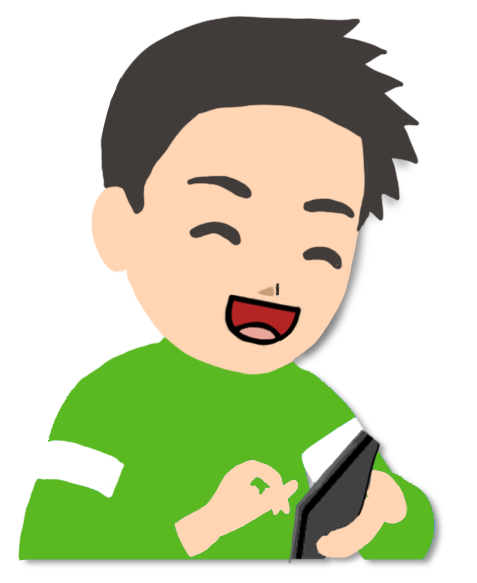 SNSの乗っ取り
不正ログイン
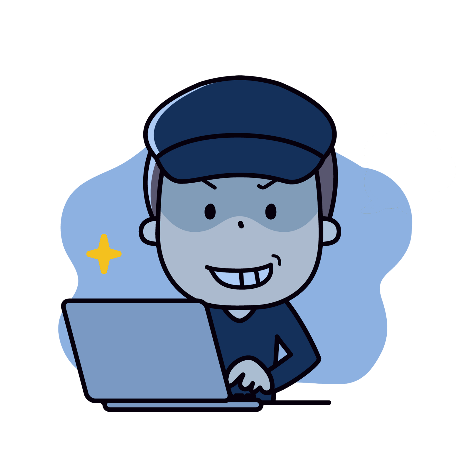 うしし・・・
個人情報の漏洩
ゲームサイトの
アイテム不正流出
26.IDやパスワードのつかいまわしに注意
IDやパスワードは決してつかいまわさず
きちんと管理し、できるだけ複雑なパスワードを設定し
自分のアカウントをまもりましょう。
また、自分のアカウントを決して他人に教えないことも
大切です。
かんり
せってい
ふくざつ
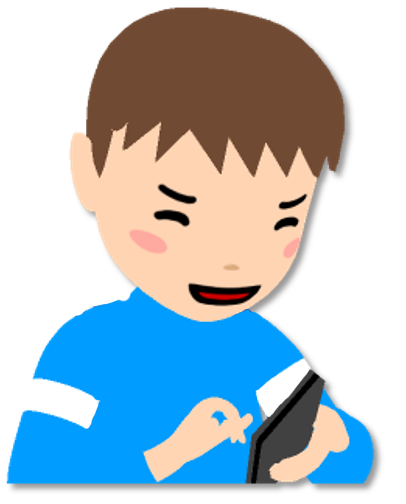 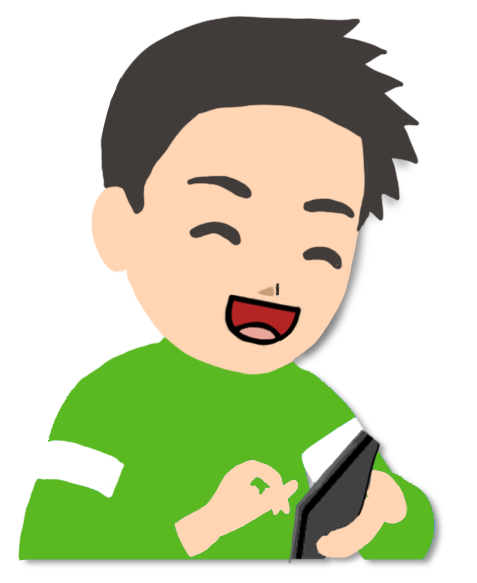 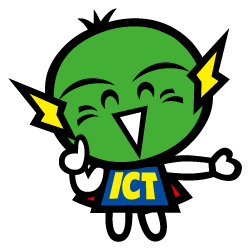